متطلبات إدارة الموارد الطبيعية وحفظ البيئة في العراق
ا.د. فضيلة سلمان داود
ا.م.د. بشرى صبيح
جامعة بغداد/ كلية الإدارة والاقتصاد
الموارد الطبيعية
ويمكن تعريفه على أنه كل ما يفيد ويساهم في قيمة المجتمع والحياة. لذلك يمكن اعتباره مثل الماء والهواء والغذاء والحيوانات والنباتات والمعادن وغيرها. تختلف قيمة كل مورد من الموارد وفقاً لمساهمته في الحضارة البشرية، لذلك يمكننا تقسيم الموارد بشكل أساسي إلى قسمين هما: الموارد الطبيعية والموارد البشرية. هناك اختلافات بين هذين النوعين، فالموارد الطبيعية هي جزء من العالم العضوي، فهي الأشياء الموجودة في البيئة التي لم يصنعها الإنسان والتي نستخدمها بشكل يومي، في حين أن الموارد البشرية عبارة عن الأفراد والأشخاص والأشياء التي تكون من صنع الإنسان، ويمكن أن تشير إلى القدرات والمواهب والوظائف البشرية. 
الموارد الطبيعية هي الموارد التي تأتي من الطبيعة، والتي تكون خارجة عن سيطرة الإنسان مثل الماء وضوء الشمس والزيوت والمعادن والنباتات والمحاصيل والحيوانات ومياه الأمطار والخشب وأي كائنات حية أخرى موجودة بشكل طبيعي على الأرض أي لا يستطيع صنعها الإنسان.
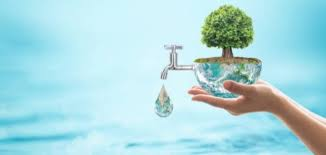 وفر الأرض والبيئة ثلاث وظائف أساسية للبشر، وهي: توفر للإنسان مساحة يمكنه العيش فيها، توفر مخزوناً من الموارد التي يستخدمها البشر لتلبية الاحتياجات المختلفة الخاصة بهم، توفر مساحة للبشر للتخلص من نفاياتهم فيها مثل النفايات الصلبة والسامة التي يمكن أن تلوث المياه والهواء وما إلى ذلك. كما توفر البيئة الثروة المادية للبشر أيضًا، ويمكن أن يستخدم البشر الموارد كما يأتي: يستخدم البشر المياه في الشرب، والزراعة والاستخدامات السكنية والصناعية والتجارية والترفيه وتوليد الطاقة وغيرهم. 
ويستخدم الإنسان التربة وخصوصاً التربة السطحية في الزراعة والمراعي واستدامة الغابات.
 كما يستخدم البشر الأشجار في التزود بالأخشاب والظل ومصارف الكربون وغيرها من الاستخدامات. 
ويستخدم البشر المعادن لاستخلاص الوقود والأحجار الكريمة والأسمنت الصخري وغيرهم. بالإضافة إلى استخدام الحيوانات والأسماك في المأكل وصناعة الملابس والجلود وغيرها.
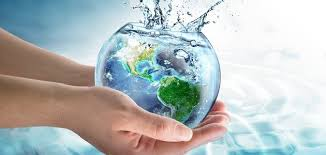 طريقة الحفاظ على الموارد الطبيعية
تنقسم الموارد الطبيعية إلى الكثير من الأشياء منها الأشجار والماء، الهواء والتربة والطاقة وغيرها من الأشياء. وإذا تعرف الإنسان على نوع هذه الموارد، سيستطيع الحفاظ عليها والاستفادة منها لفترات طويلة. ومن هذه الطرق:
يستطيع الإنسان المحافظة على الأشجار والزرع عن طريق تجنب إزالتهم أو قطعهم من الأرض.
ويستطيع الإنسان المحافظة على الأشجار والزرع من خلال زراعة الكثير والمزيد من الأشجار والأزهار التي تحافظ على البيئة نقية.
وزراعة المحاصيل التي توفر للإنسان الغذاء الأساسي له والحيوان.
ويمكن للإنسان المحافظة على التربة عن طريق عدم تجريفها أو إزالتها وعدم القيام بالحصاد الجائر الذي يسبب الكثير من المشكلات للتربة.
الاهتمام بالزراعة على المنحدرات لأن سقوط مياه الأمطار إلى التربة من هذه المنحدرات يؤدي إلى تسبب بعض المشكلات بها.
وإتباع أساليب متنوعة وجيدة أثناء الزراعة والتي منها منع زراعة نفس المحصول عدة مرات داخل نفس التربة.
وبالنسبة للحيوانات، فيجب الاهتمام بتربية الحيوانات التي نحصل منها على اللحوم والألبان وتغذيتها جيداً وعدم ذبحها وهي صغيرة.
والتأكد من عدم تلويث الأرض والبحار لأن ذلك يؤدي إلى موت هذه الحيوانات والأسماك.
كما يفضل إقامة حدائق للحيوانات والمحميات لمنع انقراضها.
يستطيع الإنسان الحفاظ على الطاقة بالاعتماد على مصادر الطاقة المختلفة مثل الرياح والشمس والابتعاد عن المصادر غير المتجددة مثل الغاز والبترول والفحم، وعن طريق أيضاً عدم إهدارها بتشغيل الأجهزة الكهربائية التي لا يوجد استفادة بها وكذلك الإضاءة.
وبالنسبة إلى المياه، فيمكن المحافظة عليها عن طريق عدم الإسراف والإهدار في استخدامها وعدم تعريضها إلى التلوث والاعتماد على تحلية مياه البحار والمحيطات.
وبالنسبة للمعادن، يسهم عدم الإفراط في استخدام المعادن في الحفاظ عليها لأنها من مصادر الطاقة غير المتجددة والتي من الممكن أن تنفذ في يوم ما. كما يمكن التركيز على عملية إعادة تدوير واستخدام المعادن القابلة للتدوير.
ويجب التخلص من النفايات الخاصة بالمعادن بالطرق الصحيحة حتى لا تتسبب في تلوث البيئة.
قانون حماية وتحسين البيئة العراقية رقم 27 في 2009
إن المعالجة العلمية والقانونية لموضوع حماية الثروات والموارد الطبيعية وفقا احكام القانون الدولي، تقتضي بداية التعرف إلى الخلفيات السياسية والقانونية لهذا الموضوع، لاسيما أن الخلفيات السياسية لهذا الموضوع كان لها الاثر البارز في تناوله قانونيا وإثرائه بالعديد من القرارات والقواعد القانونية الضابطة له. وبانتقال الموضوع إلى الجانب القانوني، ، و فيتوجب بناء على ذلك معالجته من خلال البحث في تشريعات بعض الدول وقوانينها، وكذلك في المنظمات الدولية المعنية لا سيما منظمة الامم المتحدة بأجهزتها المختلفة.
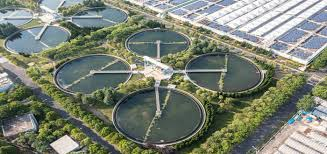 ثانيا:  مشكلة استنزاف الموارد الطبيعية (المفهوم والأسباب) 
 أ – مفهوم المشكلة 
       يعني استنزاف الموارد بصفة عامة تقليل قيمة المورد أو اختفائه عـن أداء دوره في النظام البيئي بما يـؤدي الى الاخلال بالتوازن البيئي ويهدد البشرية بإخطار بالغة الخطورة.
11
ب – أسباب مشكلة استنزاف الموارد الطبيعية 
           تعددت الأسباب والعوامل التي أدت الى حدوث استنزاف موارد البيئة ومن هذه الأسباب ما يلي: - 
1) الانفجار السكاني: - 
	         يـؤدي زيـادة عـدد السكـان مـع استمرار نموهم اقتصاديا  الى زيادة سرعة معدلات الاستهلاك بالنسبة للفـرد مما يؤثـر على رصيد الموارد ووجودها في الطبيعة خاصة اذا كانت الموارد غير متجددة   فزيادة عدد السكان معناها:
12
أ- زيادة استهلاك موارد البيئة لإشباع حاجات الإنسان.
		ب- سوء استخدام موارد البيئة.
		ج- تلوث موارد البيئة.
           
      ويرى الكثير من العلماء أن التزايد السكاني هو السبب لمعظم كوارث البيئة نتيجة لزيادة في استهلاك الموارد الطبيعية والضغط عليها بشدة.
13
2) سوء استخدام الموارد: - 
	          كثيرا ما يؤدي عدم الوعي البيئي وجهل السكان وتخلفهم ثقافيا الى تلف المـوارد وتبديدهـا بشكل واضح مما يزيد من تفاقـم المشكلة فاستخدام الطرق البدائية أو المتخلفة تكنولوجيا – وخاصة في دول العالم الثالث – يؤدي الى ضياع وفقد نسبة كبيرة من هذه الموارد دون الانتفاع بها. 
    مثال: تجريف الأرض الزراعية فإنه يضعف من خصوبتها ويقلل من انتاجها.
14
3) الافتقار الى سياسة التنظيم وتخطيط استخدام الموارد: - 
	   يعتبـر وجـود سيـاسـة التنظيـم وتخطيـط استخـدام المـوارد واستغلالهـا بأفضل طريقـة ممكنة هـو الأسلـوب الأمثل الذي يكفل حسن استخدامها والوقاية من خطر استنزافها وهذا يتطلب الدراسة العلمية لأي مشروع من المشروعات التي تستهدف استغلال موارد البيئة لمعرفة ايجابياته وسلبياته وتأثيره على موارد البيئة.
15
4) التلوث: - 
	      يتسبب التلوث في تدمير كثير من موارد البيئة ويحولها من موارد منتجة الى موارد غير منتجة وغير مفيدة بل وأحيانا الى موارد ضارة ومن هنا يصبح التلوث سببا من أسباب استنزاف موارد البيئة.
16
5) التحضر والنمو العمراني: - 
	        أدى اتساع النمو العمراني والنمو الحضري وشق الكثير من الطرق وإقامة العديد من المصانع الى زحف السكان على مساحات كبيرة من أجود الأراضي الزراعية واستخدام مصادر مختلفة للطاقة وازدياد معدل التلوث مما كان له أكبر الأثر على استنزاف موارد البيئة وسوء استخدامها.
      ويمكن تحديد أهم مشكلات التحضر والنمو العمراني التي تؤثر على البيئة فيما يلي: -
17
أ- مع النمو العمراني يتزايد السكان وتنشأ مشكلات نتيجة عدم النمو المتوازن في المرافق الحيوية فنشأ مشكلات الصرف الصحي وما ينتج عنه من عوامل تؤدي الى تلوث البيئة وتؤثر على صحة الإنسان.
	ب- يؤدى النمو العمراني وزحف السكان الي القضاء على بعض الموارد الطبيعية وسوء استخدامها مثل الأراضي الزراعية الجيدة واتلاف الغابات ( لبناء مساكن ومصانع بدلا منها ).
18
6) أسباب طبيعية: - 
	         وهـي الأسباب التي لا دخل للإنسـان فيها وتـرجع للطبيعة وتتمثل في تذبذب الظروف المناخية كعدم هطـول الأمطـار وعـدم انتظام هطولها مما يؤدي الى الجفاف وزيادة ملـوحة الأرض ومن ثم تصحرها وبالتالي عـدم الاستفـادة منها كأرض زراعـة منتجة، كما أثر عدم هطول الأمطار على المراعي كما تؤدي الفيضانات والأعاصير الى اتلاف الكثير من الموارد البيئية.
19
ثالثا: وسائل مواجهة مشكلة استنزاف الموارد الطبيعية 

1- ضبط النظام الاجتماعي والاقتصادي بطريقة ما تحافظ على عناصر النظام الأيكولوجي للبيئة.

2- تحقيق الكفاية للسكان دون إحداث خلل بعناصر البيئة ومواردها حاليا ومستقبلا.
20
2- حماية البيئة من خطر التلوث: - 
	    ينبغي اتخاذ الإجراءات اللازمة لحماية البيئة من خطر التلوث بجميع أنواعه ( سواء كان تلوث للهواء أو تلوث للمواد أو التلوث عن طريق الاشعاع أو عن طريق الضوضاء ).
	    كما يجب اتخاذ مختلف الوسائل الكفيلة بالمحافظة على هذه الموارد من التلـوث بما يساعـد على عـدم استنفاذها  بـل وعـدم تحويلها الى موارد ضارة بالإنسان.
21
3- صيانة وحماية النباتات الطبيعية والحيوانات البرية: - 
	    
      ينبغي أن تضع الدول والحكومات الخطط والضوابط وتسن القوانين للمحافظة على هذه الموارد كاتباع أسلوب إنشاء الغابات المحمية والحدائق القومية واستزراع الغابات وصيانة الحيوانات البرية وتنظيم صيدها.
22